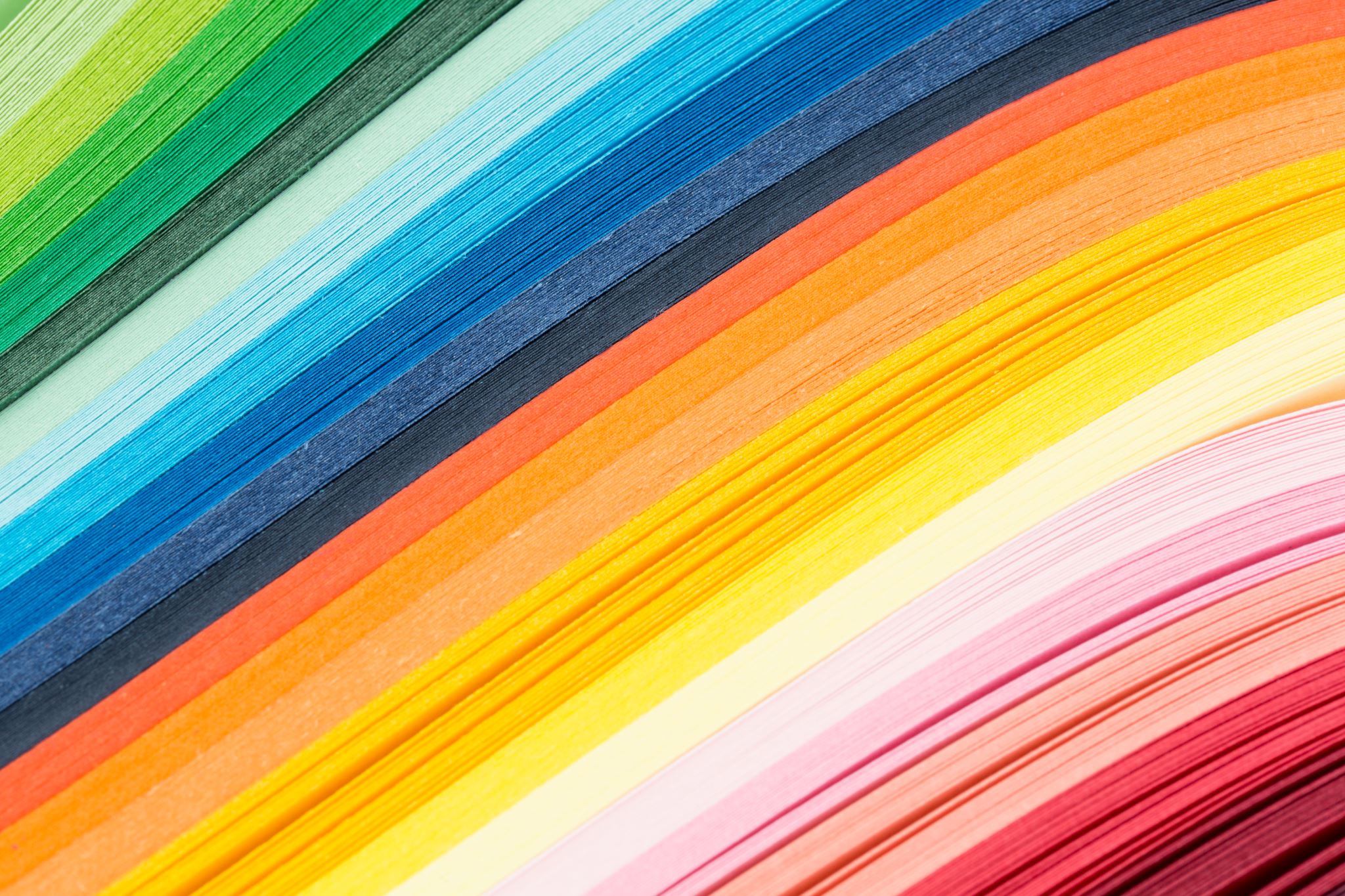 Glo-Cal Career Development Seminar
Jesse Clark, MD, MSc
UCLA  Geffen School of Medicine
Key  Questions
Who am I?
What is my background and what do I do?
What am I doing here?
How did I get to this point in my career and where am I going in the future?
Why do you care?
What information is here that you can use to define and develop your own career path?
Who am I?
Undergraduate
Brown University: History/American Studies
--Work at Fenway Community Health Center/Pre-Med--
Medical School/Residency
Albert Einstein College of Medicine
Montefiore Medical Center/Internal Medicine
-- “Gap” Research Year in Peru--
Fellowship/Post-Doc
UCLA/Infectious Diseases
Global HIV Prevention Research T32 Fellowship
Faculty
UCLA/Infectious Diseases
What am I doing here?
Initial research in Peru
Epidemiology of HIV/STIs and associated factors among MSM and TW 
Systems for detection of acute HIV seroconversion in high-risk populations
Collaborations with UPCH
These studies laid foundation for future work, provided a basis for my knowledge of problems to be addressed and also contributed to a record of publication
Fellowship/Post-Doc
Clinical ID training in Los Angeles then returned to Lima to resume research
Identified specific questions raised by initial projects as basis for initial research agenda
Prepared and submitted K23 proposal on Partner Notification Strategies for MSM/TW in Peru…
Submitted again…
Submitted again… Funded!
Assistant Professor of Medicine/Infectious Diseases at UCLA DGSOM
K23 studies of Partner Notification
Formative qualitative research on contexts of PN and acceptability of new technologies
Quantitative exploratory research on PN attitudes and practices
Pilot RCT of internet-based PN for MSM with syphilis (modified aims and procedures based on formative work) (Collaboration with Impacta)
R21 study of Expedited Partner Therapy
Formative qualitative work (overlap with K23)
Pilot RCT of EPT and impact on PN among MSM with GC/CT
Glo-Cal Fellowship
Provided support to expand screening procedures for combined K23/R21 pool
MSc in Clinical Trials (London School of Hygiene and Tropical Medicine)
Distance-learning program funded by K23
Side projects while supported by K23
Allowed exploration of other areas/questions
Expand network for collaboration, develop future relationships
Obtain seed grant funding from local institutions or build on others’ grants
Examples
Sampling methodologies for HIV/STI surveillance among MSM/TW in Peru (Impacta)
HIV testing practices among high-risk MSM (prelim work for SABES study [Duerr])
Telenovela project (Via Libre)
SAPHIR R25
NIH-funded research training program on comprehensive HIV prevention in Latin America for pre-/post-doctoral investigators from US institutions
Model based on initial research year in Peru
Builds on existing collaborations by UCLA faculty in Lima, Peru and Rio de Janeiro, Brazil
Provides basis for mentoring/teaching, cultivation of “next generation” of HIV prevention researchers, infrastructure development for UCLA and research network in South America
Currently in Year 9, applying for competitive renewal
Post-K23
TransPrEP R34 (Collaboration with Impacta)  - Plan for future R01
Rectal STI R34 (Collaboration with Via Libre) - Plan for future R01
Return to Los Angeles and establish connections with UCLA Vine Street Clinic
Clinician for M Study and HPTN 073
IOR for AMP Study and HPTN 083/Cabotegravir Study
Planned transition to CRS leader
EPT R01 (Collaboration with Via Libre)
Why do I care?  (Key Points)
Choose an area of research, but don’t worry about finding the perfect area
You need an area of focus, and it should be good, but don’t be paralyzed trying to figure out the perfect question/focus
Synergize
Combine research questions/funding sources to maximize limited resources
Early-career research should be well-defined and feasible, but also think outside the box
Take every opportunity that comes up (within reason)
New collaborations mean the chance to expand your network and to explore new areas you may not have considered before
But don’t overextend yourself and remember, “Depth, not breadth”
Diversify your portfolio
Obtain funding from different institutions and try to have applications/projects at different stages of development (short-term, mid-term, long-term)